ESCUELA NORMAL DE EDUCACION PREESCOLAR
ENGLISH A1.2
TEACHER: MAYELA LAEJANDRA DEL CARMEN GAONA GARCIA
 LEARNING EVIDENCE UNIT 8
WHAT DO YOU DO?
Aim: Give Ss practice using simple present questions with shorts answers and  Wh-questions which include the  vocabulary for jobs. Ss will also be able to describe  job.
Preparation: Students make an interview to a partner about his/her job
Materials: video of the recorded interview

Plan
PAIR WORK  Students elicit a job to talk about it, here are some examples. (you can use some other examples of jobs in the vocabulary given you can wear costumes to characterize your job)
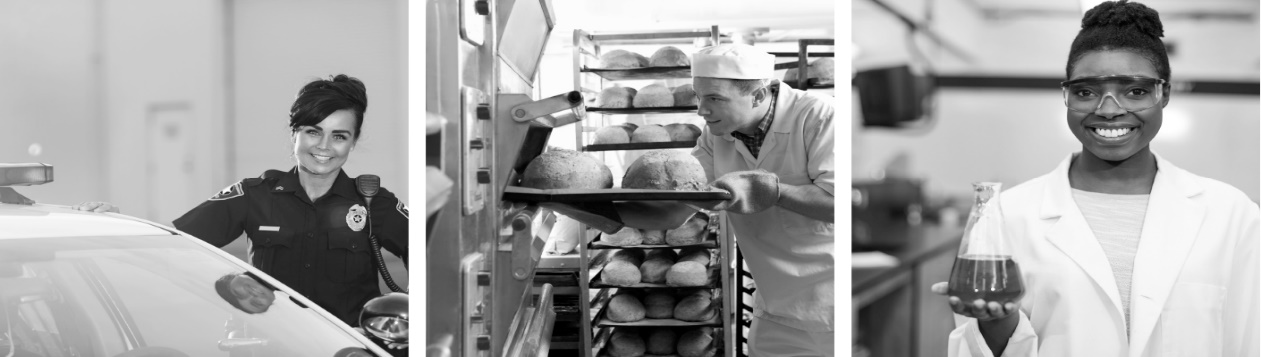 A  PREPARE With your partner record an interview make questions about your jobs (student 1 and student 2 take turns to make and answer the questions). You can use the following questions. (Include questions of personal information when start the interview as what´s your name? how old are you? where do you live? )
Do you have a job?
What do you do?
Where do you work?
Do you work in an office, outdoors or home?
Do you work with a team?
Do you use a computer?
Do you use English?
Do you wear a uniform?
How do you like your job?
What is it like?
Is your job interesting (stressful, difficult, easy, boring)?
What time do you start and finish work?
What do you do after work?

B  PRESENT  Upload your video in this presentation and include the link of your video.
Insert here your video:
(make sure it Works perfectly before you upload your project)
https://youtu.be/GFTtM2XzVms
Alumnas: 
Mariel Resendiz Villarreal
Valeria Torres Gutierrez

1: Good morning, what is your name?
2: My name is Mariel Resendiz Villarreal
1: Nice to meet you Mariel, my name is Valeria and I will interview you today.
2: It seems perfect to me
1: Then let's get started.
1: How old are you?
2: I am 22 years old
1: Where do you live?
2: In Saltillo, Coahuila
1: Do you have a job?
2: Yes, I have a job
1: What do you do?
2: I am a teacher
1: Where do you work?
2: In a school for young children.
1: What space do you use to work?
2: In a classroom
1: Do you work as a team?
2: Sometimes, when necessary
1: What materials do you use?
2: I use books, notebooks, markers, puppets and others.
1: Do you use English in your classes?
2: No,  hardly ever
1: Do you wear a uniform?
2: No, I don't wear uniform.
1: How much do you like your job?
2: I love my job
1: Why do you like this job?
2: Because I really like children and I find it interesting how they are.
1: What does your job look like?
2: It actually looks like many things, psychology, scientist, math, others.
1: Is your job boring?
2: No, it is not boring at any time
1: What is your job like?
2: My job is interesting and fun, but sometimes difficult and stressful.
1: What time do you start working?
2: At 8:30 a.m.
1: What time do you finish work?
2: At 1:00 p.m.
1: And that's it, it was a pleasure meeting you and thank you very much for your time
2: Anyway, see you later.
ESCUELA NORMAL DE EDUCACION PREESCOLAR
ENGLISH A1.2
TEACHER: MAYELA LAEJANDRA DEL CARMEN GAONA GARCIA
LEARNING EVIDENCE RUBRICS